Городецкая роспись
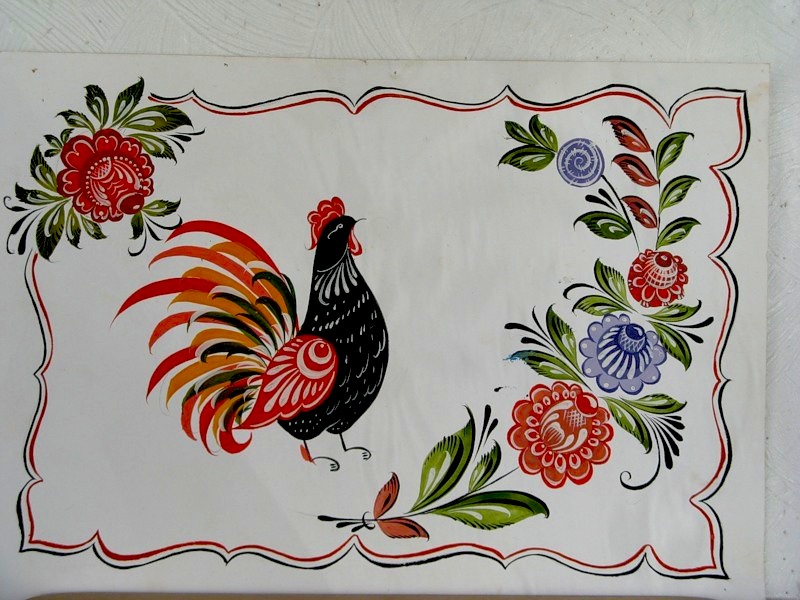 Выполнил: учитель ИЗО
Ткаченко Ирина Николаевна
Туношенская СОШ 
имени Героя 
России Селезнева А.А.
Городецкая роспись -
Как ее нам не знать…
Здесь такие узоры, 
Что ни в сказке сказать,
Здесь такие сюжеты -
Ни пером описать.
Городецкая роспись -
Как ее нам не знать.
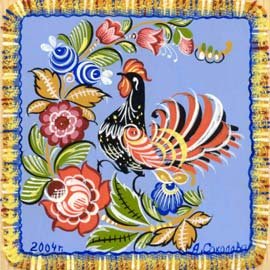 Городецкая роспись по дереву – знаменитый народный промысел Нижегородского края. 

Он получил развитие во второй половине XIX века в заволжских деревнях близ Городца.

Особой известностью пользовались городецкие прялки, которые в большом количестве продавались на Нижегородской ярмарке и расходились по всей России. Их с удовольствием покупали благодаря забавным расписным картинкам на донце прялки.
Городецкая роспись необычная, 
  Композиция здесь симметричная.
  В букеты собраны цветы необычной красоты. 
  Рисунки яркие мерцают,
  Оживка белая их оживляет.

Сначала готовят цветной фон (часто желтый), на него наносят главные фигуры, букеты, в виде крупных цветовых пятен, красиво согласованных по тону и цвету.

Синий, зеленый и иногда «разбеленные» тона (розовый, голубой) используются для написания узора, черный и белый – для проработки деталей . 

.
Основные элементы городецкой росписи 
РОЗАНЫ И КУПАВКА
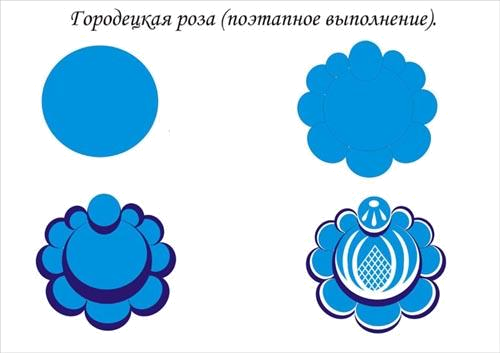 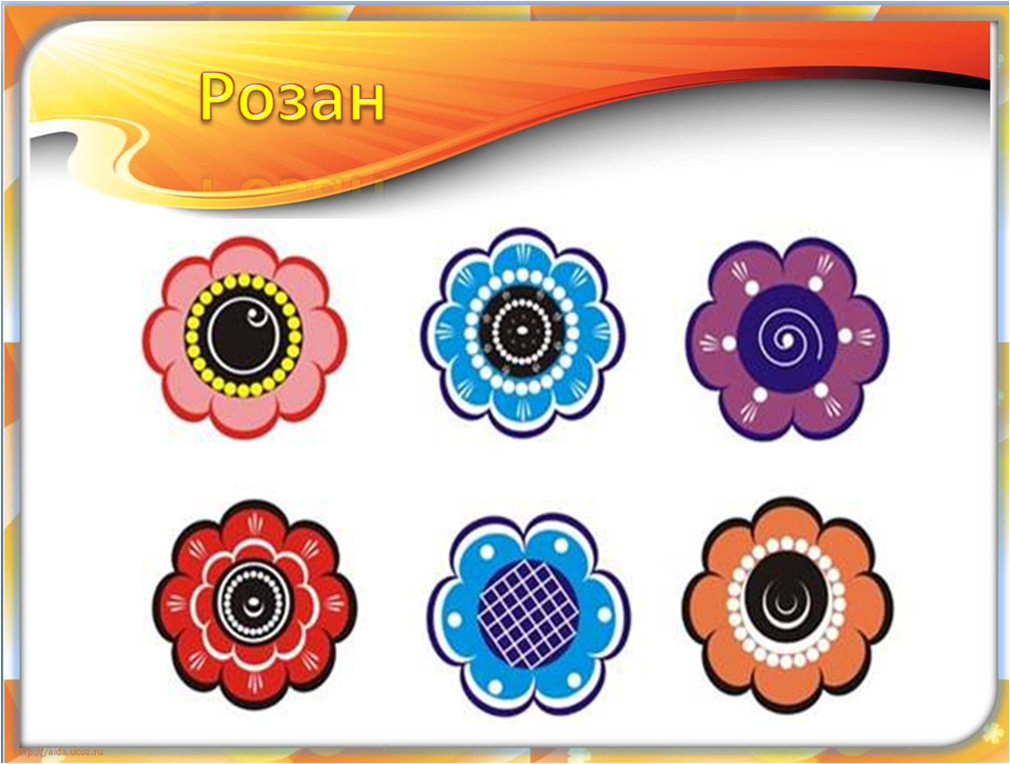 Существует три вида композиции в городецкой росписи:
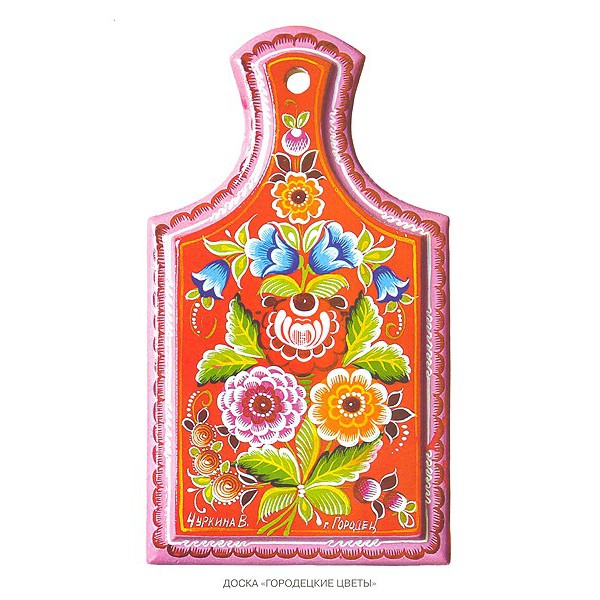 1. Цветочная роспись
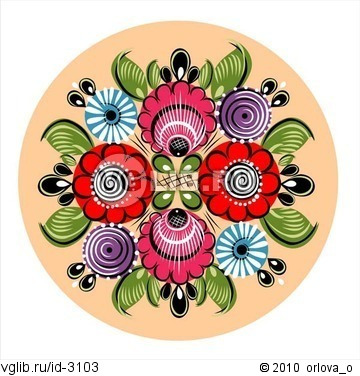 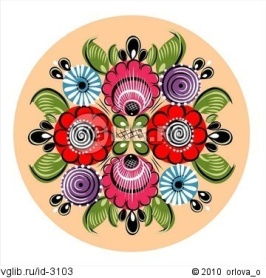 2. Цветочная роспись с включением мотива «конь» и «птица»
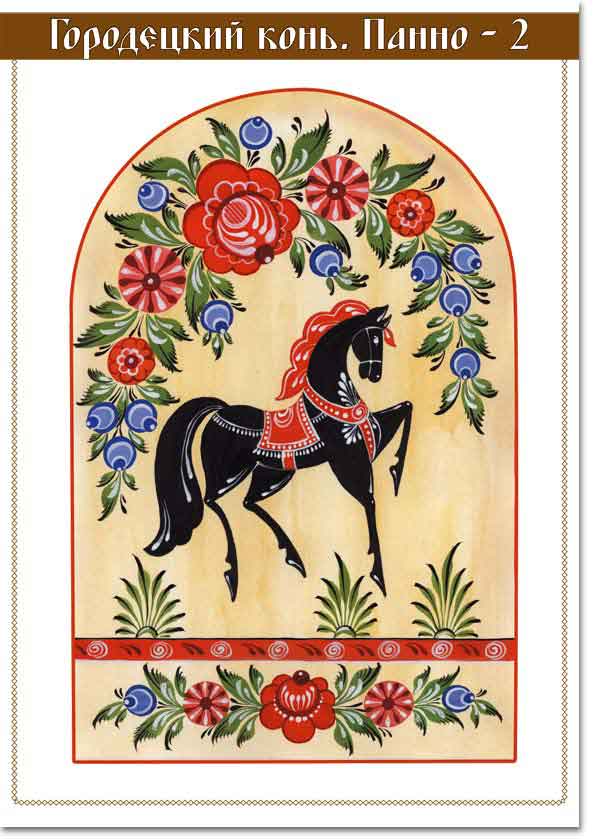 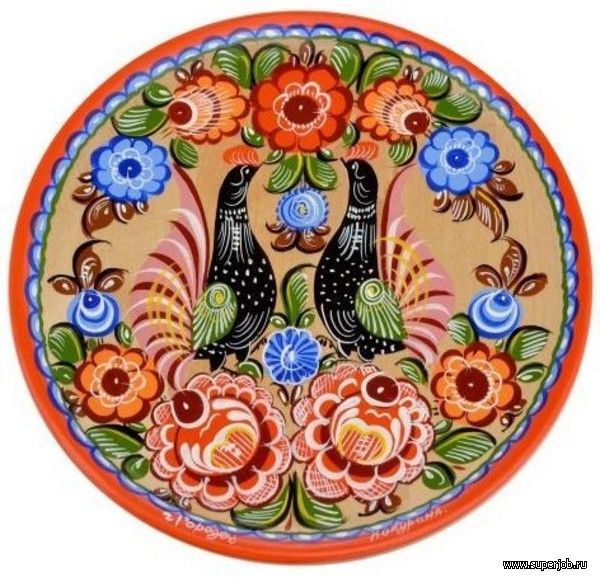 3.Сюжетная роспись
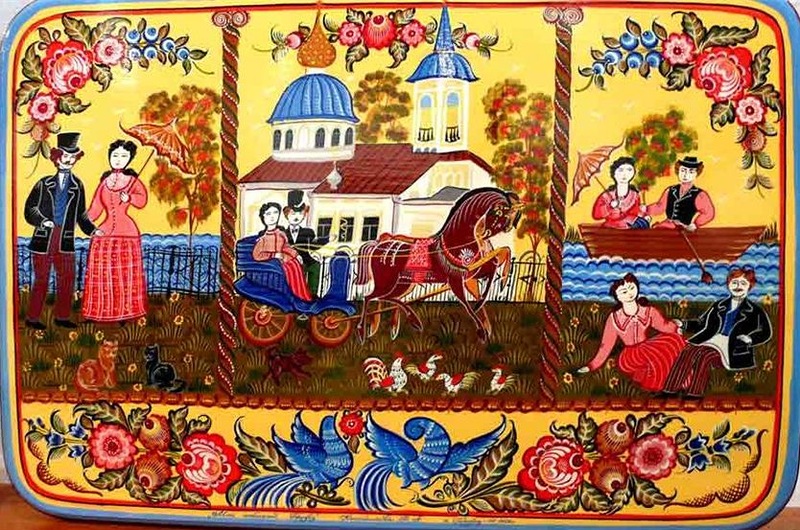 Поэтапное рисование розанов
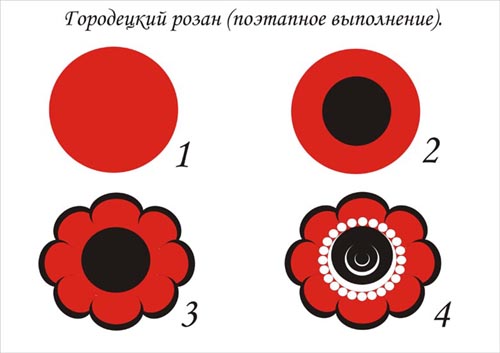 Основа цвета большой круг
Сердцевина-Маленький круг
Оживка
Лепестки-дужки
Поэтапное рисование купавок
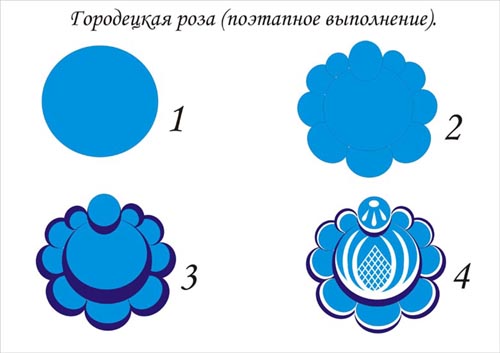 Основа цветка
круг
Сердцевина-
круг
Лепестки -серпики
ОЖИВКА
Поэтапное рисование городецкий фазан
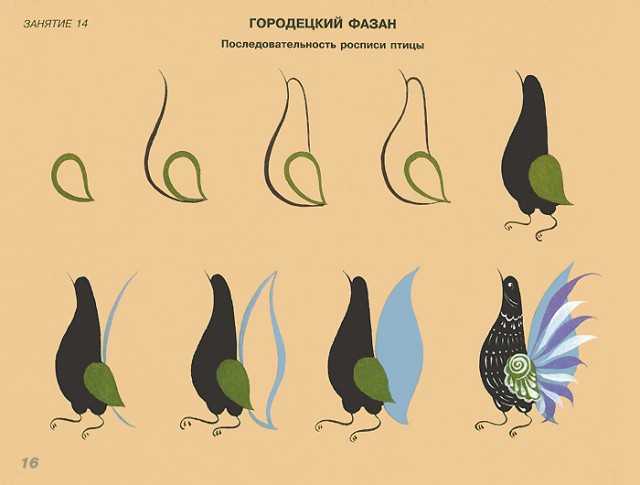 Поэтапное рисование листиков
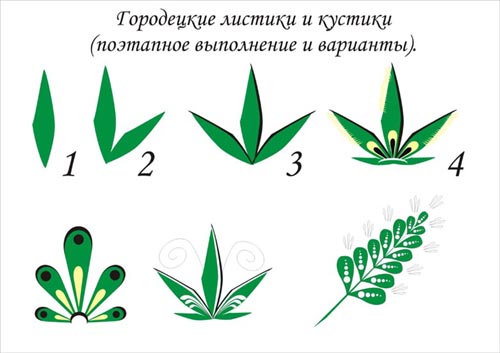 ГОРОДЕЦКИЕ МАСТЕРА РИСОВАЛИ
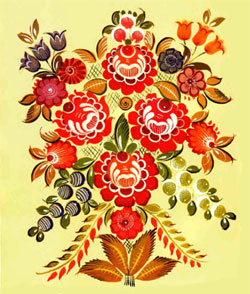 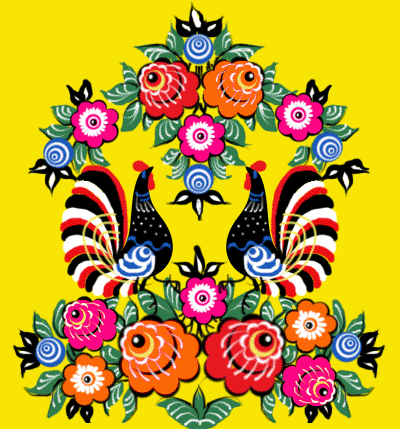 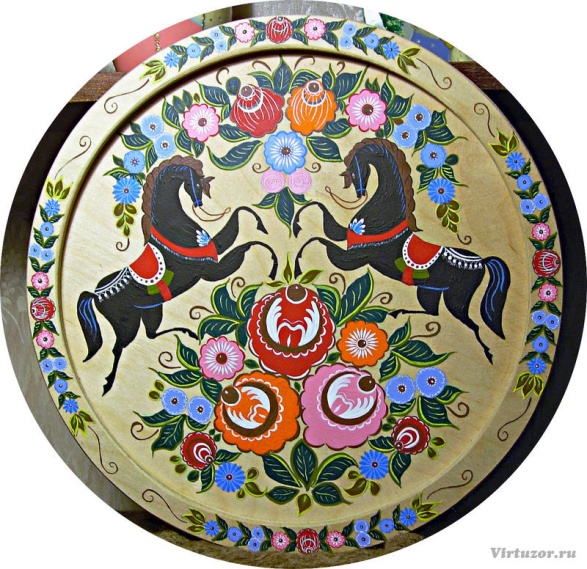 Спасибо за внимание!